Suomalaiset taidemaalarit
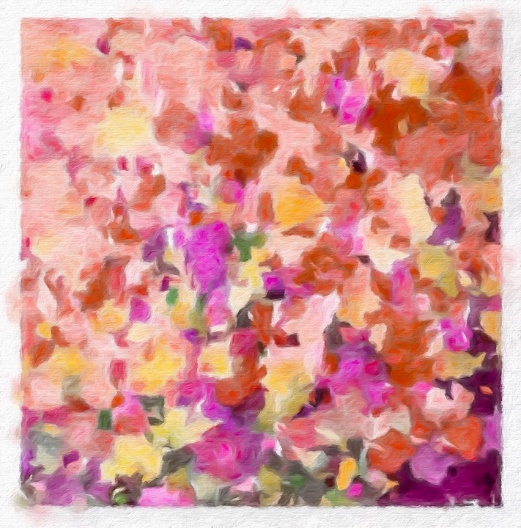 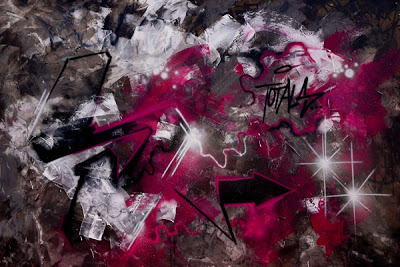 Marjatta Tapiola
Syntyi huhtikuussa vuonna 1951 Kivijärvellä.
Opiskeli Suomen taideakatemian koulussa.
Valmistui taidemaalariksi vuonna 1973.
Maalannut muotokuvia suomalaisista eri alojen vaikuttajista.
Voitti vuonna 1980 Taideyhdistyksen dukaatti palkinnon.
On tällä hetkellä 66-vuotias.
taideteoksia
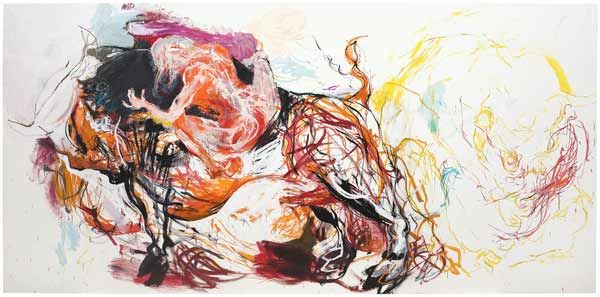 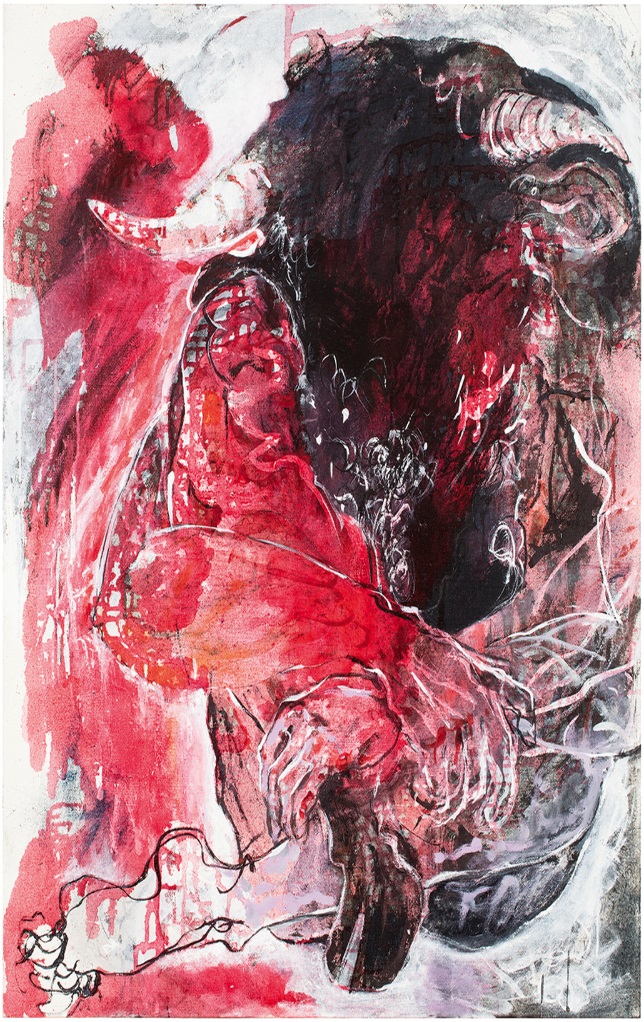 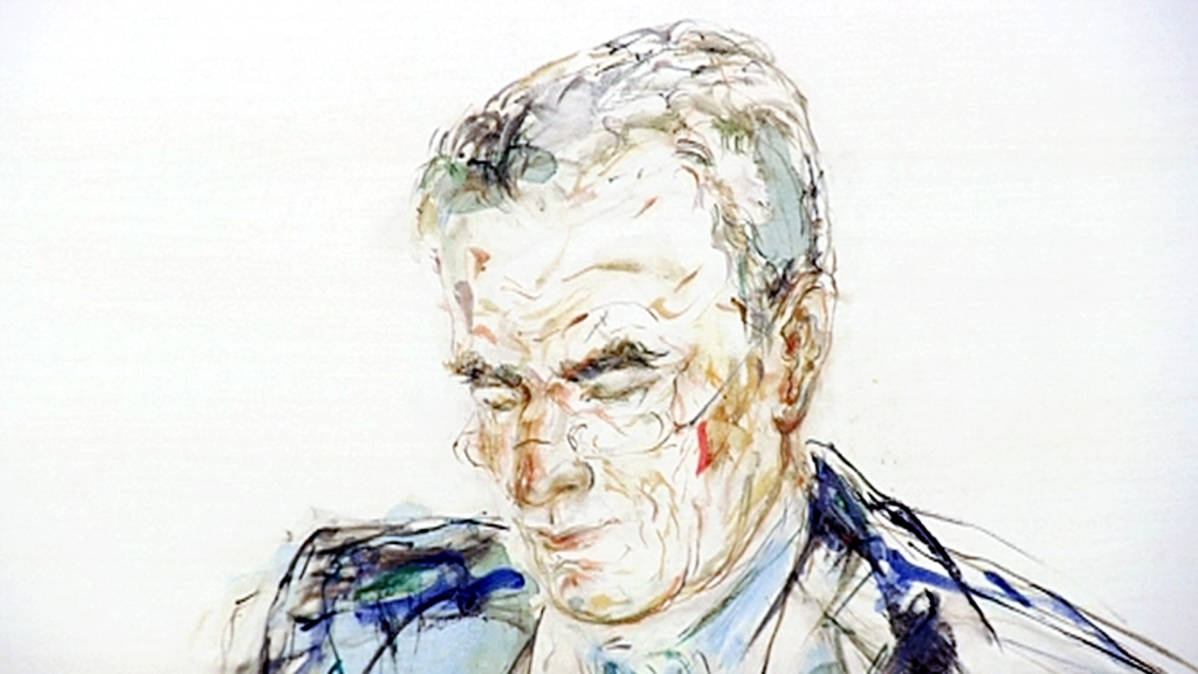 Muotokuva Sauli Niinistöstä
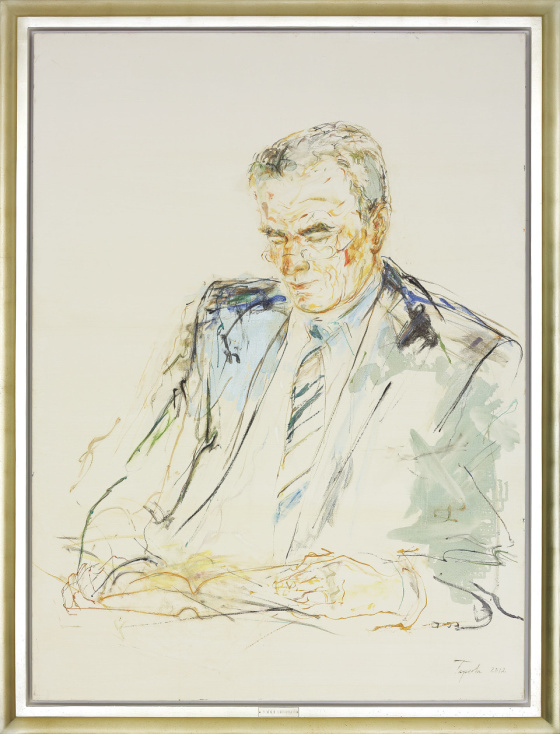 Marjatta Tapiolan tekemä muotokuvamaalaus Sauli Niinistöstä paljastettiin eduskunnassa vuonna 2013.
Taulu on tullut tunnetuksi värikkäistä eläinaiheista ja villistä viivasta.
Taulu on ensimmäinen naisen maalaama muotokuva eduskunnan puhemiehestä.
Eduskunta on maksanut teoksesta palkkiota Tapiolalle 25 000 euroa.
Niinistö valitsi itse Tapiolan muotokuvan tekijäksi.
Muuta mielenkiintoista
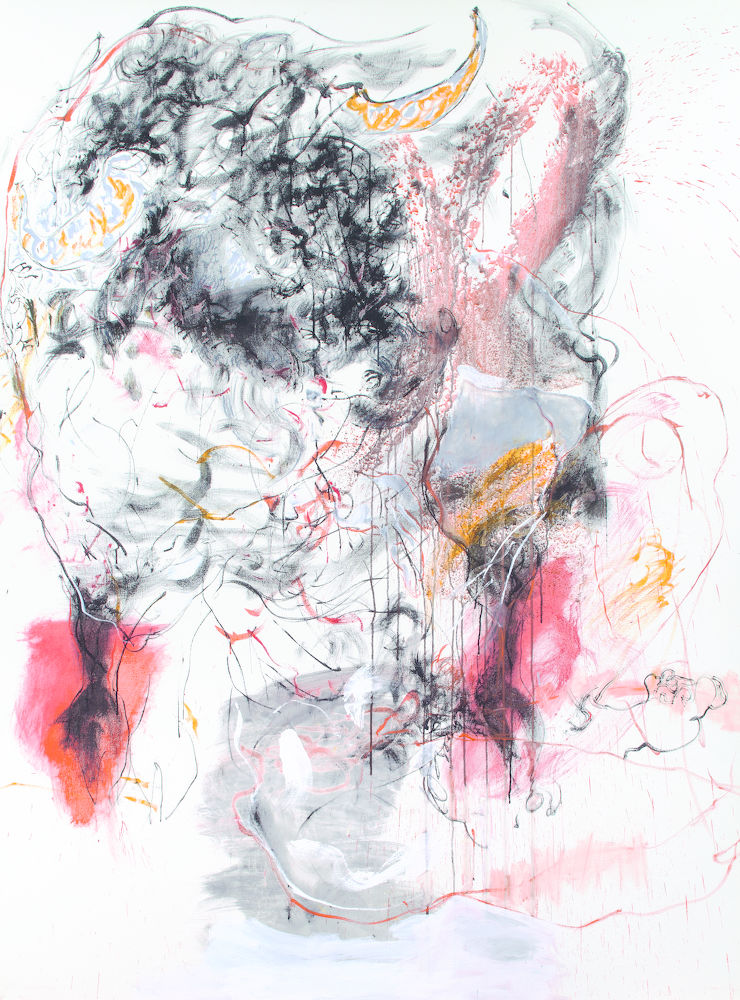 Tapiolan teoksia on nähtävissä muun muassa Amos Andersonin, Ars Novan ja Sara Hildenin taidemuseossa.
Hän on tehnyt lukuisia taideteoksia.
Tapiolalla on kaksi tytärtä, Aina ja Zaida Bergroth.
Tapiolan miehen nimi on Ville Bergroth.
Tapiolan vanhempia ovat Kerttu ja Olli.
Aarne Elomaa
Syntyi vuonna 1926 Porissa.
On tehnyt opintomatkoja Ranskaan, Saksaan, Belgiaan, Hollantiin ja Italiaan.
Elomaan muistonäyttelyssä oli esillä öljymaalauksia, akvarelleja ja grafiikkaa.
Vuosina 1948-1993 hän osallistui moniin yhteisnäyttelyihin ja piti yksityisnäyttelyitä.
Kuoli vuonna 2008.
taideteoksia
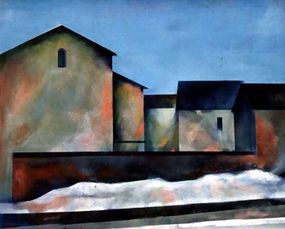 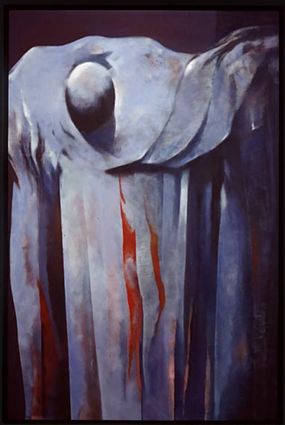 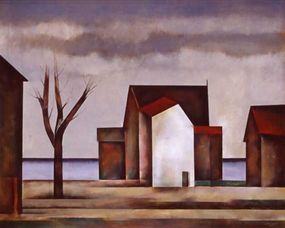 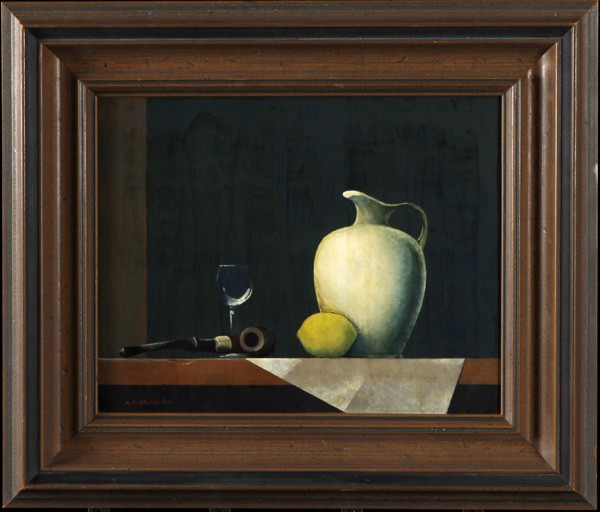 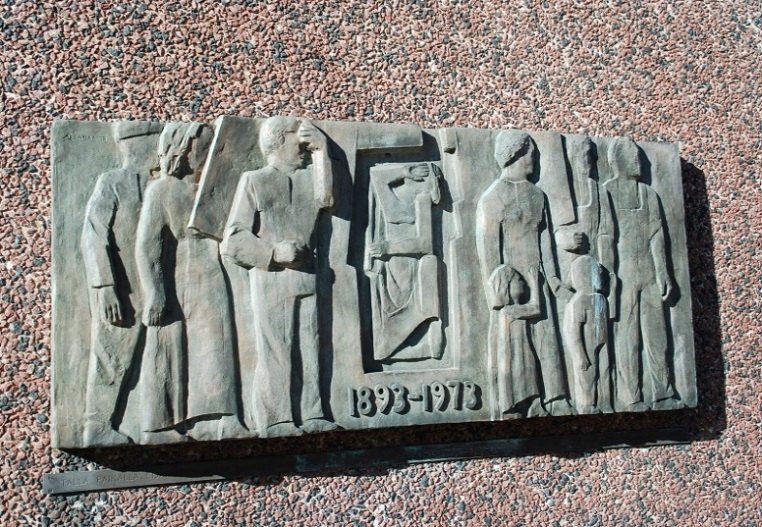 Muuta mielenkiintoista
Joulukuussa kuollut Elomaa teki pitkän uran kuvataiteilijana, taideopettajana sekä satakuntalaisten taideseurojen luottamustehtävissä.
Elomaa on hyvin tunnettu muotokuvamaalarina.
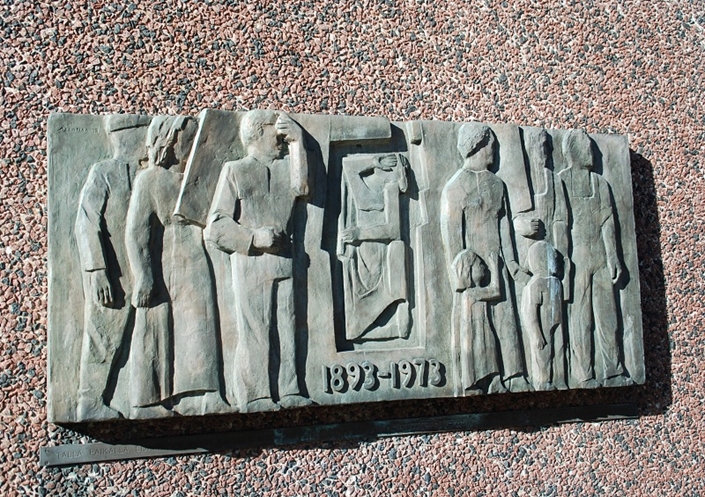 Kristiina Uusitalo
Syntyi vuonna 1959 Sulkavalla.
Hän debytoi ensimmäisen kerran vuonna 1977.
Kirjoitti ylioppilaaksi Savonlinnan taidelukiossa vuonna 1978.
Pääsi Helsinkiin opiskelemaan Suomen taideakatemian kouluun.
Piti ensimmäisen yksityisnäyttelyn vuonna 1984.
On tällä hetkellä 58-vuotias.
taideteoksia
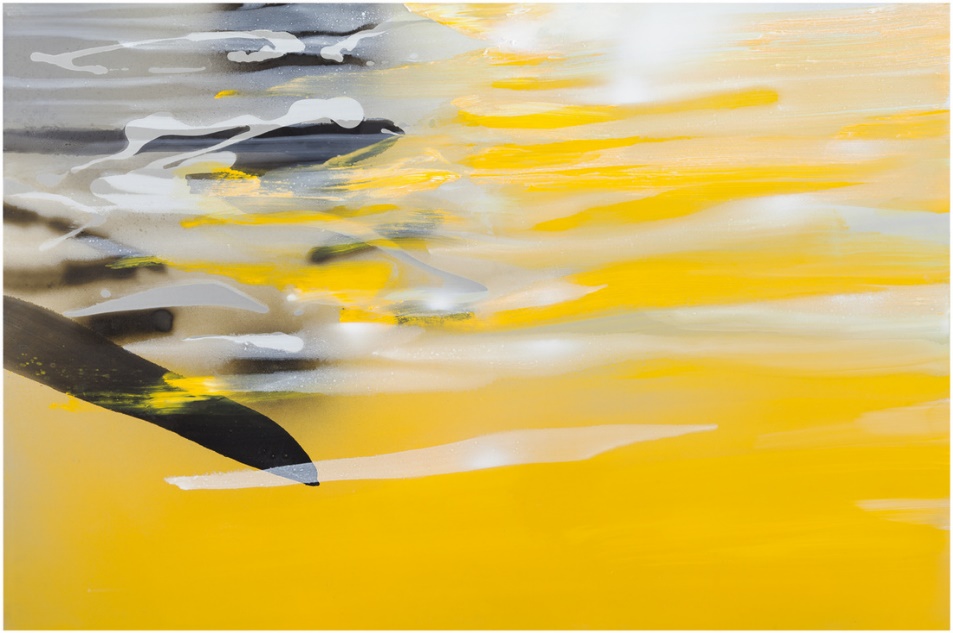 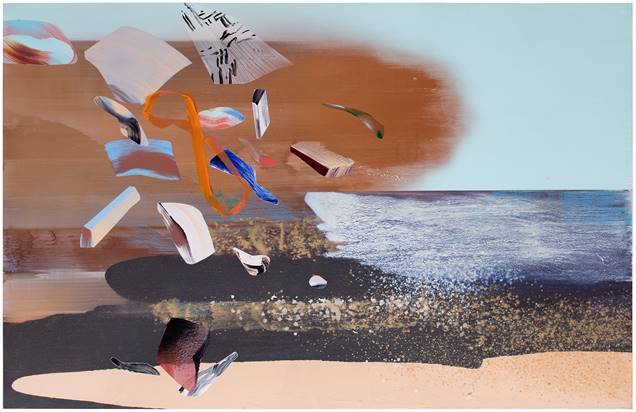 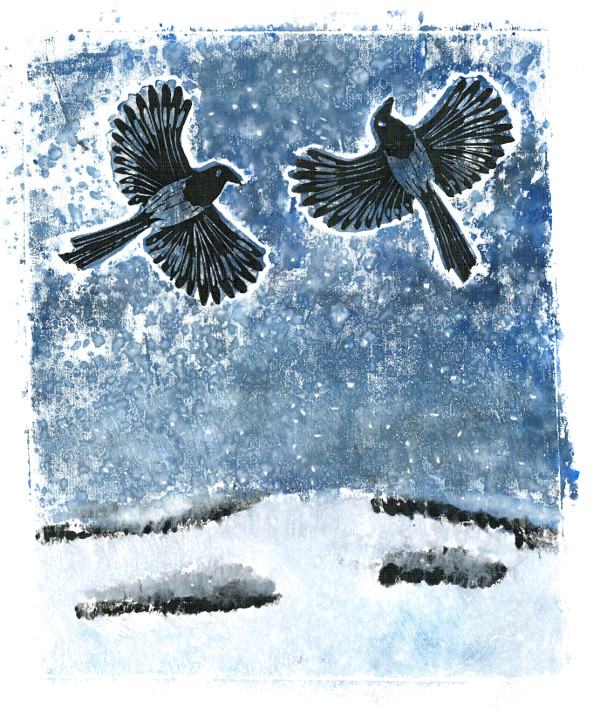 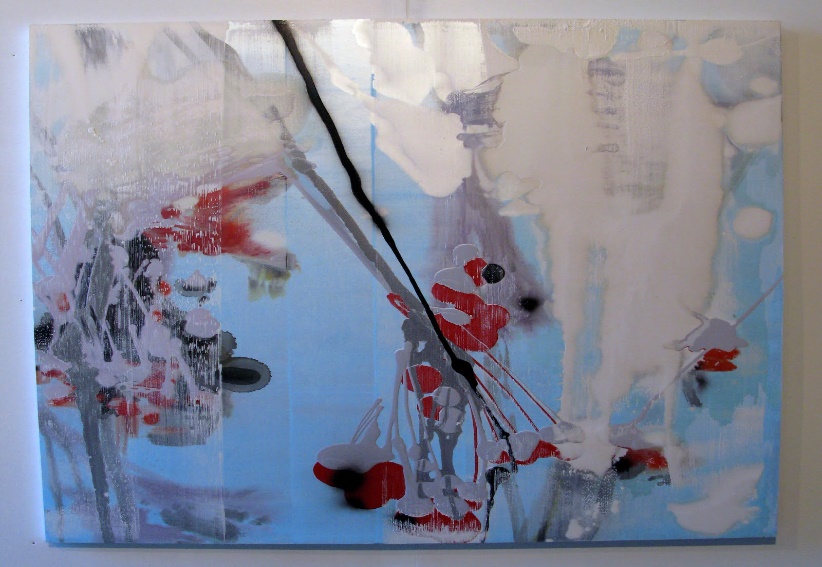 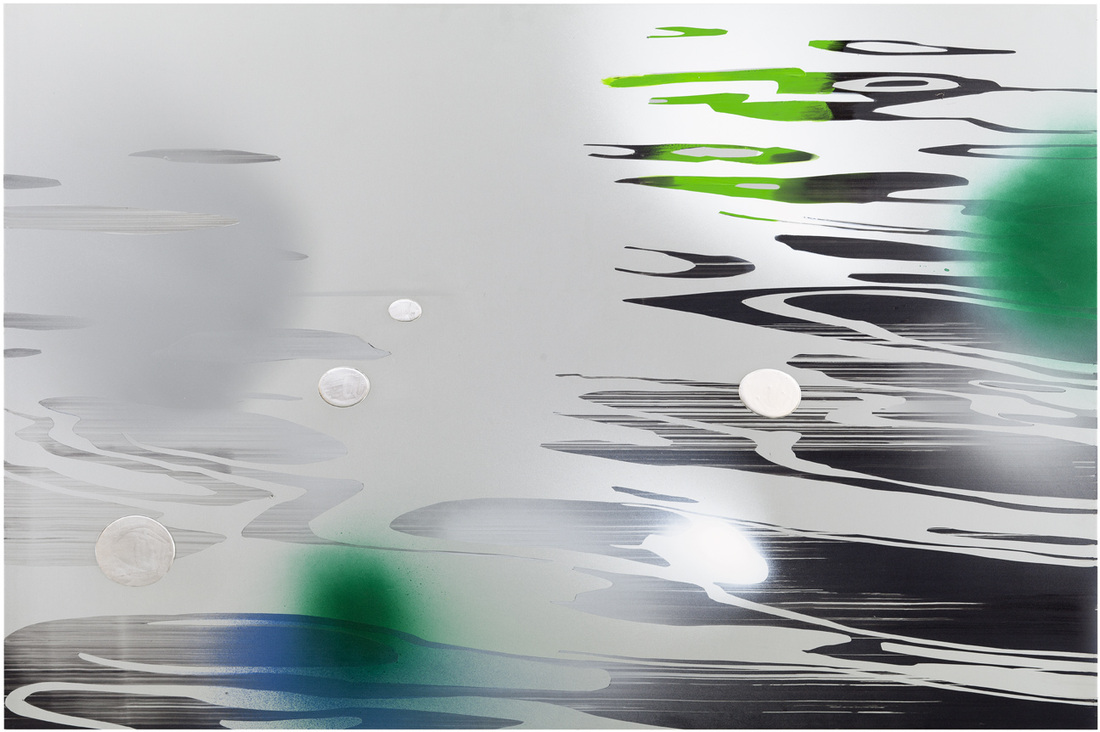 Kaksi harakkaa
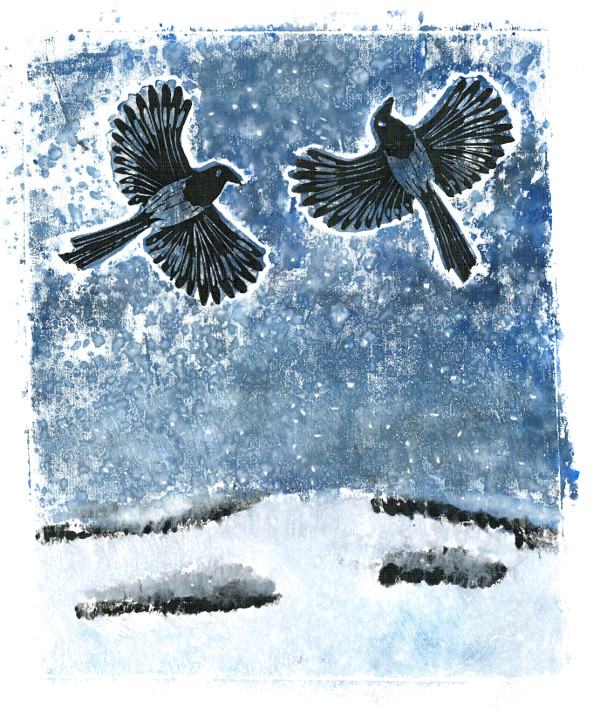 Teoksen nimi on kaksi harakkaa.

Teoksessa on käytetty monotypia tekniikkaa.

Teoksen valkoiset ”pilkut” on tehty ruiskuttamalla vettä värin päälle.

Teoksessa on käytetty myös pastelliliituja.
Muuta mielenkiintoista
Kristiina Uusitalolle myönnettiin kuvataiteen valtiopalkinto vuonna 2008.
Hän on pitänyt lukuisia yksityisnäyttelyitä ja ollut mukana monissa ryhmänäyttelyissä.
Uusitalon taiteilijaura alkoi 1970-80-lukujen taitteessa.
Uusitalolle maalaus on aina kuva ihmisestä.
Kristiina Uusitalo uskaltaa antaa värien loistaa teoksissaan.
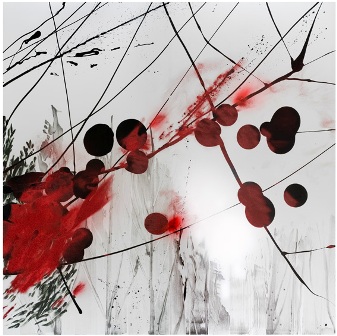 Muita taidemaalareita
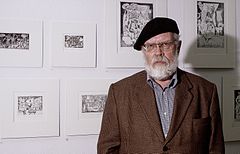 Erkki Sakari Heinonen 1933-2010


Juhani Herman Toukonen 1940


Juha Heikki Soisalo 1941-2016
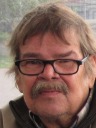 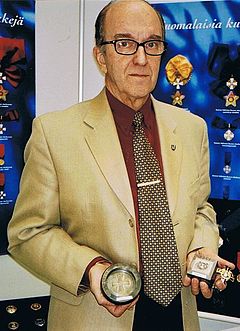 Tiivistelmä/Summary
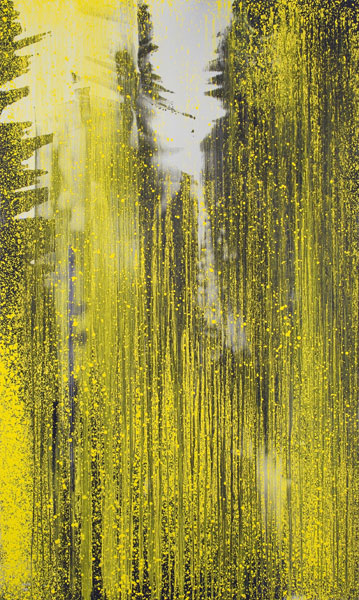 Marjatta Tapiola was born in April 1951 in Kivijärvi and is currently 66 years old. Qualified in 1973 as a painter.
 
Aarne Elomaa was born in Pori and died in 2008. He is a well-known portrait painter.

Kristiina Uusitalo was born in 1959 in Sulkava and is currently 58 years old. She was awarded the state award for visual arts in 2008.
Suklaapähkinä
Maalari maalasi taulua viitenä päivänä 2½ tuntia. Kuinka monta tuntia maalari maalasi yhteensä?